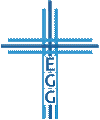 7 Grundlagen für das Zusammenleben in der Gemeinde
Handle in Liebe (1. Petrus 4,8)
Handle in Demut (Philipper 2,2-4)
Halte deinen Ärger und Zorn unter Kontrolle (Jakobus 1,19-20)
Zügle deine Zunge (Jakobus 1,26)
Strebe nach Versöhnung (Matthäus 5,23-24; Matthäus 18,15)
Gehe weise mit Lehrstreitigkeiten um (2. Timotheus 2,23-25)
Bewahre die Einheit der Ortsgemeinde (Philipper 4,2-3)
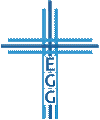 Streit unter „Brüdern“? Bewahre den Frieden!
Gib Zorn und Feindschaft keinen Raum (1. Mose 27,41-45)
Übe Liebe im Unrecht und Liebe deine Feinde (Matthäus 5,38-45)
Lass dich nicht vom Bösen überwinden, sondern überwinde das Böse mit Gutem (Römer 12,9-10a.17-21)
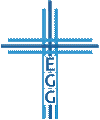 1. Gib Zorn und Feindschaft keinen Raum
„Und Esau war dem Jakob feind wegen des Segens, mit dem sein Vater ihn gesegnet hatte; und Esau sagte in seinem Herzen: Es nahen die Tage der Trauer um meinen Vater, dann werde ich meinen Bruder Jakob erschlagen. Als nun der Rebekka die Worte ihres älteren Sohnes Esau berichtet wurden, da sandte sie hin, rief ihren jüngeren Sohn Jakob und sagte zu ihm: Siehe, dein Bruder Esau will an dir Rache nehmen und dich erschlagen. Und nun, mein Sohn, höre auf meine Stimme, und mache dich auf, flieh zu meinem Bruder Laban, nach Haran; und bleib einige Tage bei ihm, bis der Grimm deines Bruders sich wendet, bis der Zorn deines Bruders sich von dir abwendet und er vergisst, was du ihm angetan hast! Dann will ich hinsenden und dich von dort holen lassen. Warum sollte ich euch beide an einem Tag verlieren?“
(1. Mose 27,41-45)
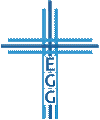 Streit unter „Brüdern“? Bewahre den Frieden!
1. Gib Zorn und Feindschaft keinen Raum
Herz  Mund (Matthäus 12,34; 15,18-19)
Trösten, Mitleid haben, Rache nehmen / Trost durch Genugtuung (1. Mose 6,6-7; 37,35; 50,21; Hesekiel 5,13)
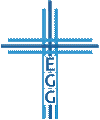 Streit unter „Brüdern“? Bewahre den Frieden!
2. Übe Liebe im Unrecht und Liebe deine Feinde
„Ihr habt gehört, dass gesagt ist: Auge um Auge und Zahn um Zahn. Ich aber sage euch: Widersteht nicht dem Bösen, sondern wenn jemand dich auf deine rechte Backe schlagen wird, dem biete auch die andere dar; und dem, der mit dir vor Gericht gehen und dein Untergewand nehmen will, dem lass auch den Mantel! Und wenn jemand dich zwingen wird, eine Meile zu gehen, mit dem geh zwei! Gib dem, der dich bittet, und weise den nicht ab, der von dir borgen will! Ihr habt gehört, dass gesagt ist: Du sollst deinen Nächsten lieben und deinen Feind hassen. Ich aber sage euch: Liebt eure Feinde, und betet für die, die euch verfolgen, damit ihr Söhne eures Vaters seid, der in den Himmeln ist! Denn er lässt seine Sonne aufgehen über Böse und Gute und lässt regnen über Gerechte und Ungerechte.“
(Matthäus 5,38-45)
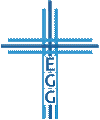 Streit unter „Brüdern“? Bewahre den Frieden!
2. Übe Liebe im Unrecht und Liebe deine Feinde
Lass dich lieber übervorteilen (1. Korinther 6,1-11)
„Geschmäht, segnen wir; verfolgt, dulden wir“ (1. Korinther 4,12; vgl. Lukas 23,34)
 Liebe den Feind: Werde Friedensstifter! (Matthäus 5,9; vgl. 2. Korinther 13,11; Epheser 4,3; Jakobus 3,17-18)
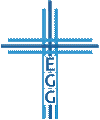 Streit unter „Brüdern“? Bewahre den Frieden!
3. Lass dich nicht vom Bösen überwinden, sondern überwinde das Böse mit Gutem
„Die Liebe sei ungeheuchelt! Verabscheut das Böse, haltet fest am Guten! In der Bruderliebe seid herzlich zueinander […]
Vergeltet niemand Böses mit Bösem; seid bedacht auf das, was ehrbar ist vor allen Menschen! Wenn möglich, soviel an euch ist, lebt mit allen Menschen in Frieden! Rächt euch nicht selbst, Geliebte, sondern gebt Raum dem Zorn Gottes! Denn es steht geschrieben: "Mein ist die Rache; ich will vergelten, spricht der Herr." "Wenn nun deinen Feind hungert, so speise ihn; wenn ihn dürstet, so gib ihm zu trinken! Denn wenn du das tust, wirst du feurige Kohlen auf sein Haupt sammeln." Lass dich nicht vom Bösen überwinden, sondern überwinde das Böse mit dem Guten! “
(Römer 12,9-10.17-21)
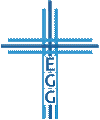 Streit unter „Brüdern“? Bewahre den Frieden!
3. Lass dich nicht vom Bösen überwinden, sondern überwinde das Böse mit Gutem
Liebe in Tat und Wahrheit (1. Johannes 3,18)
Gutes festhalten – vom Bösen fernhalten (Psalm 34,15; 1. Thessalonicher 5,15.21-22; 1. Petrus 3,11; 3. Johannes 11; vgl. Römer 7,19)
Rache? „Sei still dem HERRN und harre auf ihn!“ (Psalm 37,7-8)
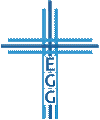 Streit unter „Brüdern“? Bewahre den Frieden!
Streit unter „Brüdern“? Bewahre den Frieden!
Gib Zorn und Feindschaft keinen Raum (1. Mose 27,41-45)
Übe Liebe im Unrecht und Liebe deine Feinde (Matthäus 5,38-45)
Lass dich nicht vom Bösen überwinden, sondern überwinde das Böse mit Gutem (Römer 12,9-10a.17-21)
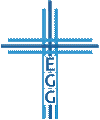 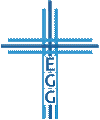